ATIVIDADES COM FOCO NO ACOMPANHAMENTO DAS APRENDIZAGENS
Atividade de Matemática – 7º Ano
Problemas envolvendo grandezas diretamente
proporcionais e grandezas inversamente proporcionais

HABILIDADE:

(EF07MA17) Resolver e elaborar problemas que envolvam variação de proporcionalidade direta e de proporcionalidade inversa entre duas grandezas, utilizando sentença algébrica para
expressar a relação entre elas.
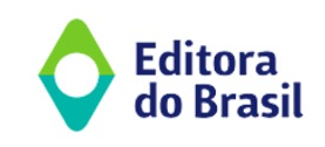 Atividade de Matemática – 7º Ano
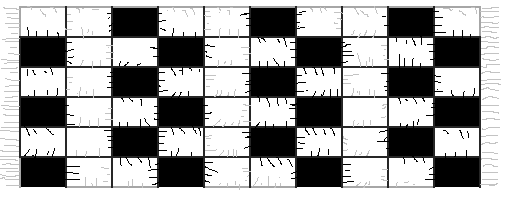 Maestro Educação
Quantos retalhos de cada cor Marcos usou? Quantos retalhos são ao todo?
Qual é a razão entre a quantidade de retalhos:
brancos e de retalhos pretos?
pretos e de retalhos brancos?
brancos e a quantidade total de retalhos?
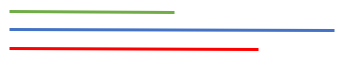 Calcule a razão entre as medidas dos segmentos de reta:
azul e verde.
Vermelho e azul.
Verde e vermelho.
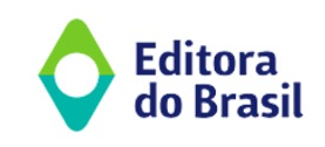 Atividade de Matemática – 7º Ano
Em sua opinião, quais são os melhores dias para que Rodrigo faça o pagamento da mensalidade? Por quê?
Qual é o valor da mensalidade caso Rodrigo faça o pagamento no:
dia 8 desse mês?
dia 10 desse mês?
dia 14 desse mês?
c) Em certo mês, Rodrigo atrasou o pagamento da mensalidade e tece acréscimo de 5%. Quanto ele pagou?
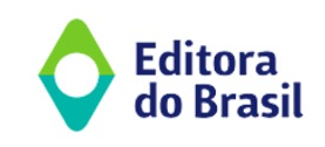